Sketching, Sampling and other Sublinear Algorithms:Nearest Neighbor Search
Alex Andoni
(MSR SVC)
Nearest Neighbor Search (NNS)
Motivation
Generic setup:
Points model objects (e.g. images)
Distance models (dis)similarity measure
Application areas: 
machine learning: k-NN rule
speech/image/video/music recognition, vector quantization, bioinformatics, etc…
Distance can be: 
Hamming,	Euclidean, 				 edit distance, Earth-mover distance, etc…
Primitive for other problems:
find the similar pairs in a set D, clustering…
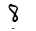 000000
011100
010100
000100
010100
011111
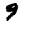 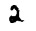 000000
001100
000100
000100
110100
111111
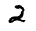 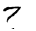 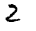 Lecture Plan
Locality-Sensitive Hashing
LSH as a Sketch
Towards Embeddings
2D case
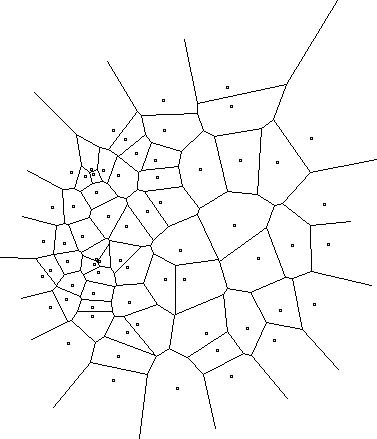 High-dimensional case
Approximate NNS
c-approximate
r
p
cr
q
Heuristic for Exact NNS
c-approximate
r
p
cr
q
Approximation Algorithms for NNS
A vast literature:
milder dependence on dimension
[Arya-Mount’93], [Clarkson’94], [Arya-Mount-Netanyahu-Silverman-We’98], [Kleinberg’97], [Har-Peled’02],…[Aiger-Kaplan-Sharir’13],
little to no dependence on dimension
[Indyk-Motwani’98], [Kushilevitz-Ostrovsky-Rabani’98], [Indyk’98, ‘01], [Gionis-Indyk-Motwani’99], [Charikar’02], [Datar-Immorlica-Indyk-Mirrokni’04], [Chakrabarti-Regev’04], [Panigrahy’06], [Ailon-Chazelle’06], [A-Indyk’06],… [A-Indyk-Nguyen-Razenshteyn’??]
Locality-Sensitive Hashing
[Indyk-Motwani’98]
q
q
p
“not-so-small”
1
Locality sensitive hash functions
11
Formal description
12
[Speaker Notes: Draw L hash tables]
Analysis of LSH Scheme
13
Analysis: Correctness
14
Analysis: Runtime
15
LSH in the wild
fewer tables
fewer false 
positives
safety not 
guaranteed
16
LSH Zoo
To sketch or not to sketch
To be or not to be
sketch
sketch
not
not
not
not
be
be
to
or
to
or
1
…01111…
…11101…
1
…01122…
…21102…
{be,not,or,to}
{not,or,to,
       sketch}
be
to
17